Презентация по английскому языку
Чтение утвердительных предложений.
Артикли.

2 класс
Урок 46, УМК М.З. Биболетова
Шайдурова Валентина Федоровна
Учитель английского языка
ГБОУ «Школа №106»
Санкт-Петербург
2015
Правило


Мы употребляем артикль “А” когда упоминаем 
предмет в единств. числе впервые.
    2.  Следует употреблять артикль ”the”, 
         когда идет речь об известном предмете
I am Tom.
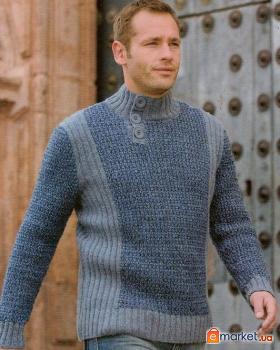 I have got a cat.
I can play with the cat.
I am Nick.
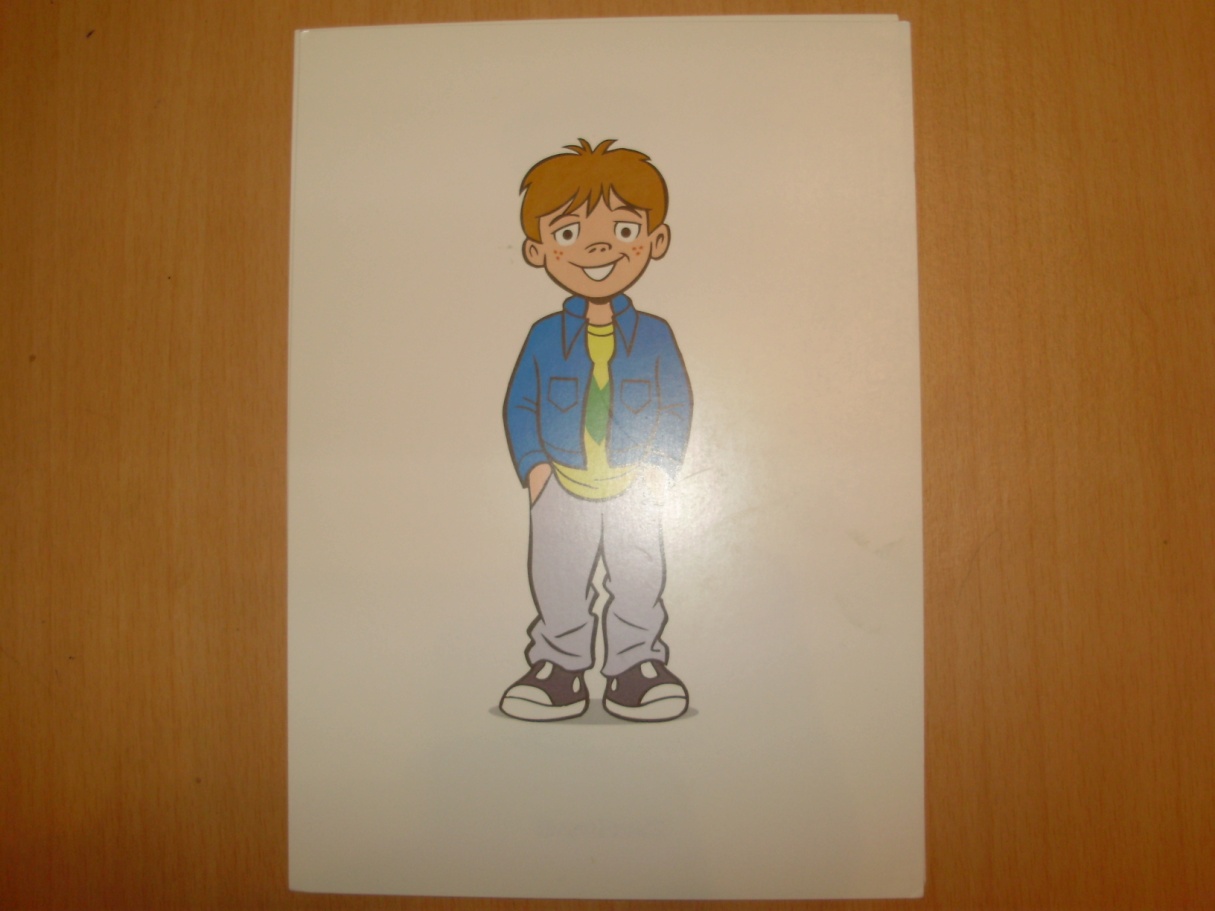 I have got a dog.
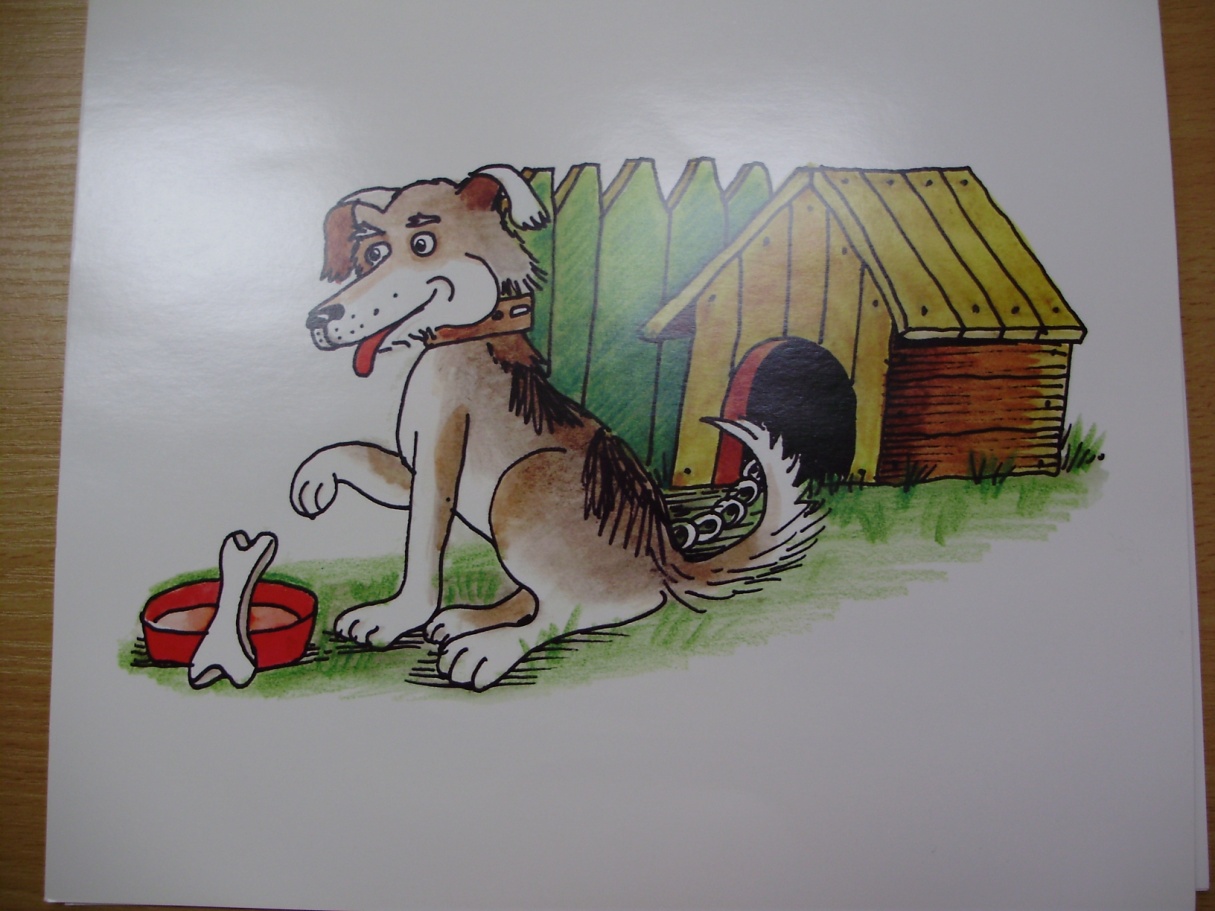 I can play with the dog.
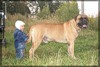 Well done!




Thank you!
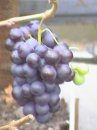